Десятичная дробь5 классУрок усвоения новых знанийМатематика - 5, Н.Я. Виленкин
Учитель математики: Вязкова О. М. 
МАОУ СОШ №7 имени Г. К. Жукова г. Армавир
Цели урока:
ознакомить учащихся с десятичной дробью;
учить читать, записывать десятичные дроби, заменять обыкновенную дробь  десятичной.
Внимание! Проверь, дружок,
Ты готов начать урок?
Всё ли на месте, 
Всё ли в порядке,
Ручка, книжка и тетрадка?
Все ли правильно сидят?
Все ль внимательно глядят?
Каждый хочет получать
Толька лишь оценку пять.
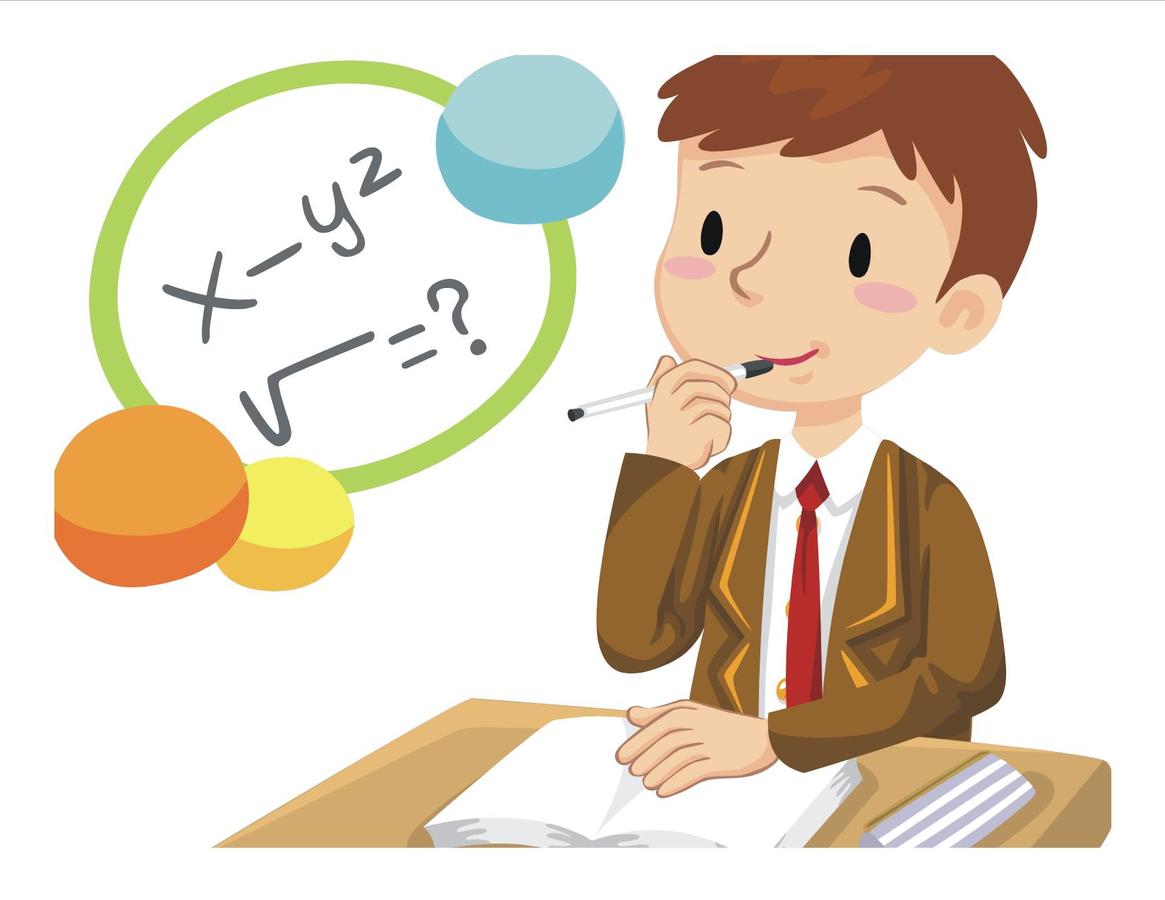 Сегодня на уроке вы узнаете, что знания математики нам нужны в реальной жизни.  Я предлагаю вам отгадать задуманное мною слово, которое будет ключевым словом нашего урока. У вас есть три попытки.  

В словаре  С. И. Ожегова о нем написано так:
– это мелкие свинцовые шарики для стрельбы из охотничьего ружья;
– это частые прерывистые звуки, например “барабанная…”;
– она может быть правильной или неправильной, обыкновенной или десятичной.
Дробь
Дробь
Как сказал Р. Декарт: “Любопытный отыскивает редкости только затем, чтобы им удивляться; любознательный же затем, чтобы узнать их и перестать удивляться”. Так будем же любознательными!
Прочитайте дроби
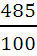 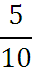 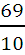 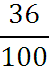 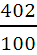 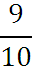 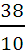 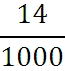 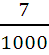 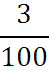 На какие две группы их можно разделить?Кликните мышкой.
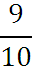 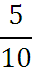 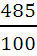 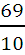 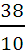 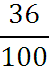 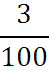 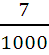 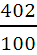 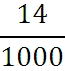 Задание
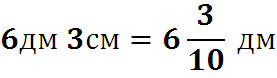 Выразите в дециметрах:
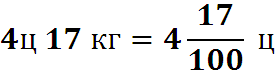 Выразите в центнерах:
Обратите внимание на знаменатели полученных дробей. Согласны ли вы с тем, что в заданиях знаменателями являются числа, записанные единицей и нулями, т. е. 10, 100, 1000 и т. д.? С такими дробями, как видно, часто приходится иметь дело в повседневной жизни, выполнять над ними вычисления. А поэтому для записи дробей, у которых знаменатели 10, 100, 1000 и т. д., используют позиционный принцип изображения чисел в десятичной системе счисления и называют их десятичными.
Новый вид дробей более простой и более удобный, с которым мы сегодня и познакомимся.
Дробь десятичная,
Такая отличная.
Обыкновенной сестрица, 
В знаменателе у нее
Разрядная единица.
Чтобы ее прочитать,
Нужно разряды десятых долей знать.
6, …….
Вопросы:
Какой наименьший разряд для натуральных чисел? 
Может ли быть еще меньший разряд? 
Как вы считаете, во сколько раз может быть меньше разряд, который мы располагаем на первом месте правее от разряда единиц?    
Этот разряд мы называем десятые доли единиц. 
Следующий за разрядом десятых долей разряд, как вы считаете, во сколько раз будет меньше чем единица? 
 Как бы вы назвали следующий разряд?
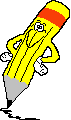 Осмысление нового материала
Числа со знаменателями 10; 100; 1000 и т. д. условились записывать без знаменателя. 
Целую часть  отделяют от дробной части запятой.

Вместо              пишут 6,3 (читают «6 целых 3 десятых»)

Вместо                пишут 4,17 (читают «4 целых 17 сотых»)
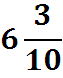 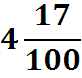 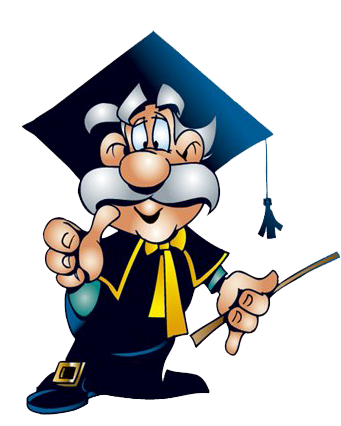 Выводы
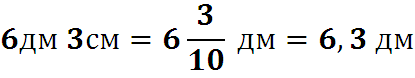 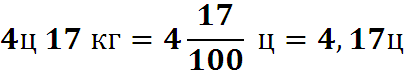 Любое число , знаменатель дробной части которого выражается единицей с одним или несколькими нулями, можно представить в виде десятичной записи, или, как говорят иначе, в виде десятичной дроби.
Выводы
Если дробь правильная, то перед запятой пишут цифру 0. 

Пишут                                  (читают «0 целых 57 сотых»)

После запятой числитель дробной части  должен иметь столько же цифр  сколько нулей в знаменателе.
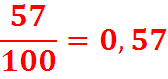 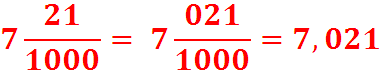 (в знаменателе 3 нуля, в числителе 2 цифры, поэтому в числителе добавляем впереди один нуль)
Это интересно
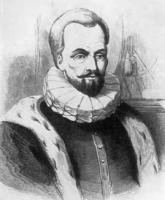 Обыкновенные дроби вошли в математику  очень  давно: они были известны еще в Древнем Египте примерно 3000 лет тому назад.  Десятичные дроби появились позже: их впервые ввели в математику независимо друг от друга математик и астроном Аль-Каши (ХV век) и нидерландский математик и инженер Симон  Стевин  в ХVI веке. В России впервые о десятичных дробях было сказано в русском учебнике математики – «Арифметике» Магницкого.
В калькуляторах целая часть и дробная отделяются точкой. Такая форма записи принята в США и других странах. У нас принято отделять целую часть от дробной запятой.
Стевин Симон 
(1548 - 1620)
Выпишите в тетрадь дроби в столбик. Замените их десятичной записью. Правильные                          Неправильные
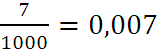 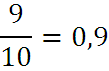 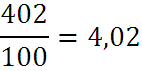 Молодцы!
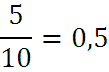 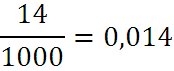 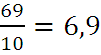 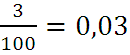 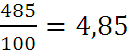 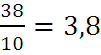 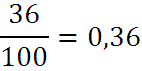 Физкульминутка!
Разминка для глаз
Решите №295
2,4;  4,9;  24,25;
98,03;  1,01;  1,1;
4,333;  8,045;  
75,0008;  9,565.
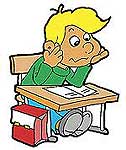 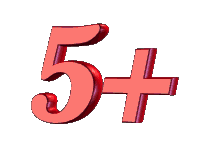 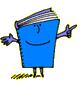 Прочтите дроби № 1145
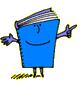 Проверь себя! №297
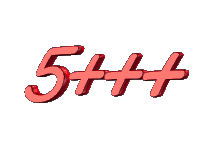 Угадай ребус!
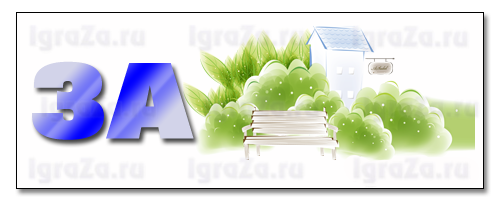 Решите № 1164
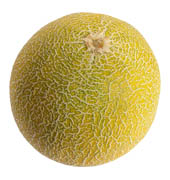 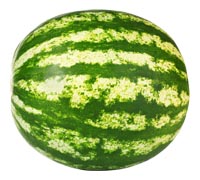 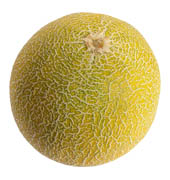 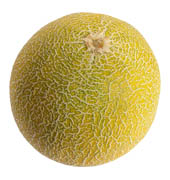 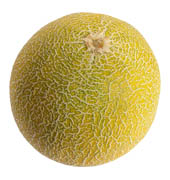 Самостоятельная работа.№ 302.
1
2
3
2³ × 9
    - 34
   + 18
    : 14
   × 25
6² + 24
       : 12
      × 20
      + 60
       : 32
6 м 20 см
            : 31
     + 30 см
             × 4
- 1 м 60см
5
100
40 см
Рефлексия
- Что нового для себя узнали?
- В чём затруднялись?
- Чему научились?
- Какую проблему ставили на уроке?
- Удалось ли нам её решить?
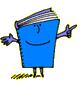 Домашнее задание
П 30; №317 (а); 319
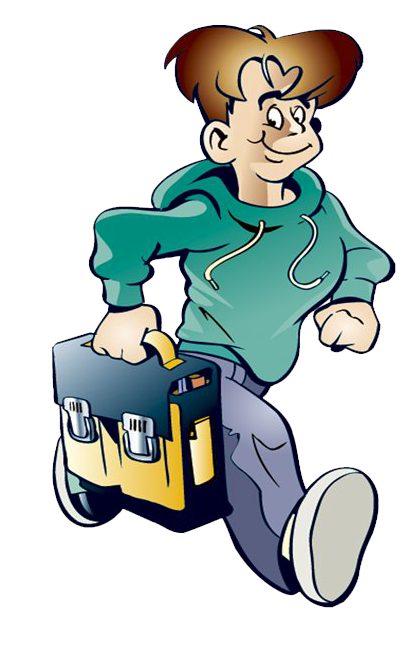 Спасибо за урок!